DESARROLLAR LA CONFIANZA | RESPETAR Y SER RESPETADO
ALIMENTA MI EGO
POR LINDAMICHELLEBARON
Alimenta mi ego, 
aquí está el plato. 
Te digo, alimenta mi ego. 
Yo me lo zampo. 

Sonrío, 
poso, no soy un novato, 
solo alimenta mi ego. 
Aquí está el plato. 

Hablaré 
y que mi risa haga erupción, 
solo alimenta mi ego. 
Así es la cuestión. 

Dime palabras dulces 
que no sea un castigo, 
solo alimenta mi ego. 
Aliméntalo, amigo. 

Te digo, alimenta mi ego. 
Aliméntalo, amigo. 
Así es, alimenta mi ego, 
yo me desligo. 
Vamos, ahora, alimenta mi ego, 
aquí está el plato. 
Vamos, alimenta mi ego, 
Yo me lo zampo.


De Rhythm & Dues por Lindamichellebaron. Reimpreso con la autorización de la autora.
© 2022 OVERCOMING OBSTACLES
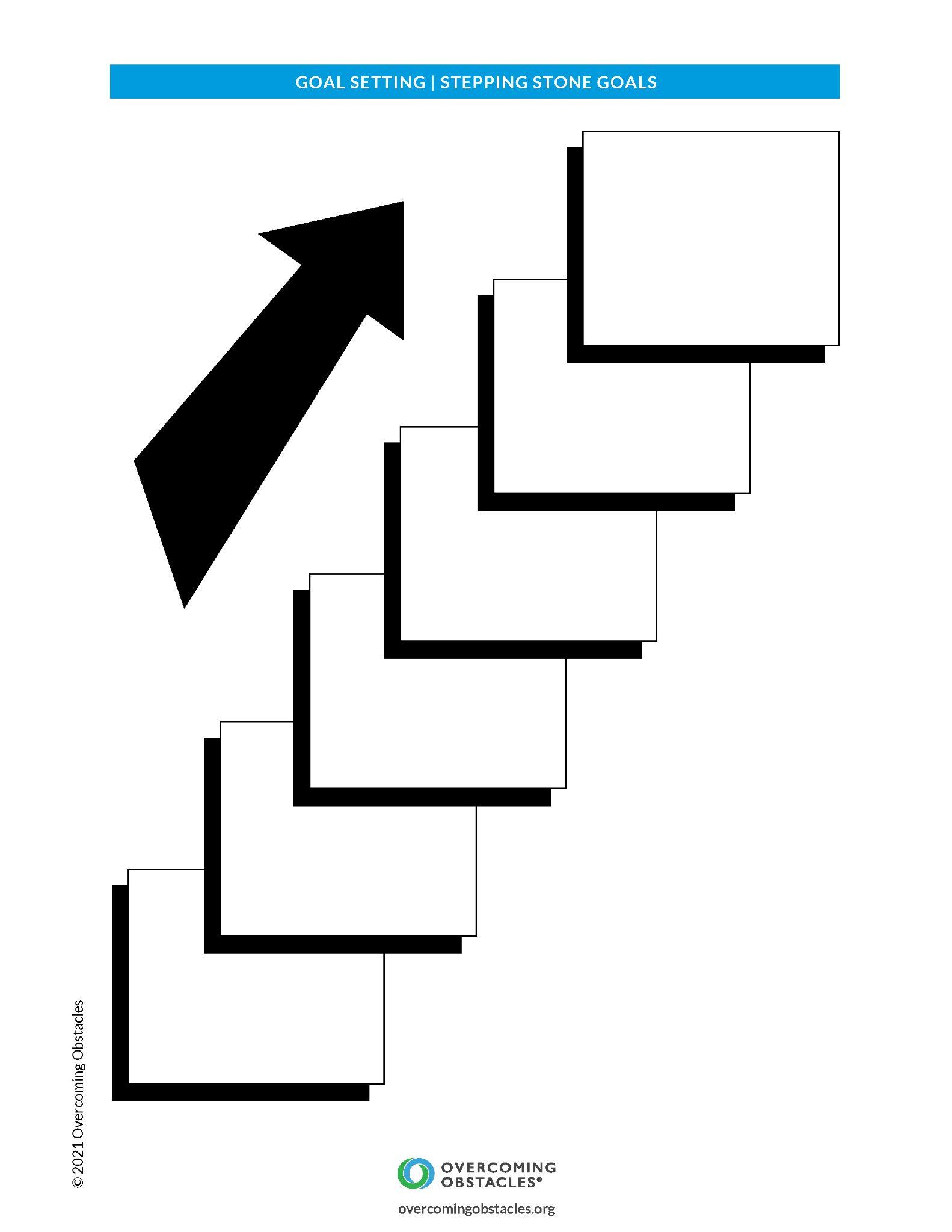